Douglas maxwell, Timothy holtz, Luke Mcelligott
OfferlyOnline Auction
AGENDA
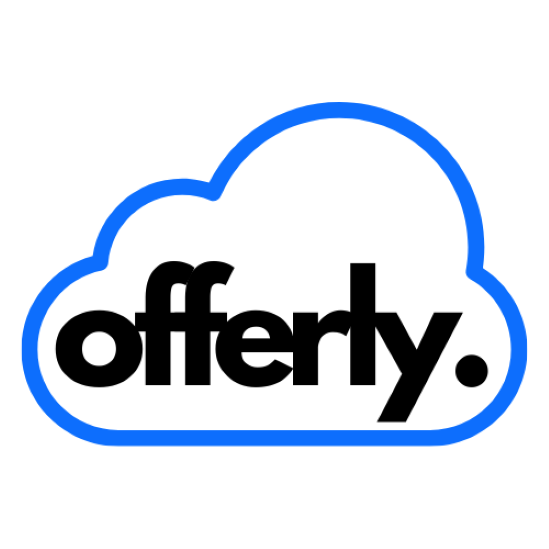 INTRODUCTION 
Motivation
Our Focus
Our Implementations
Summary
Future work
INTRO
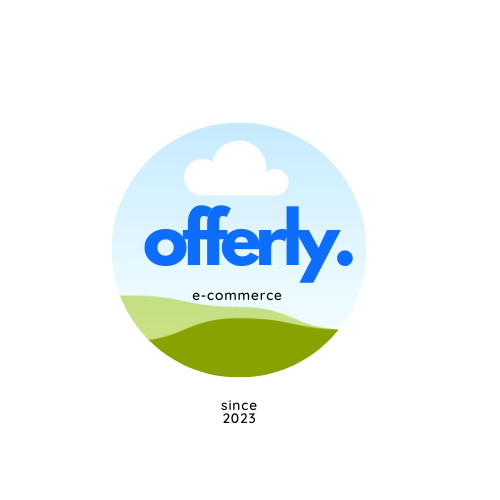 Inherited online auction application
Offered simple ecommerce functionality
Goal of improving and adding features
offerly
3
Initial vision
Develop an ecommerce platform for a chemical company
Retail services, shipment tracking, appointment scheduling
Evolution
Modernize and improve the existing auction system
Purchasing, bidding, messaging, wishlisting
motivation
OFFerly
4
The problem at hand
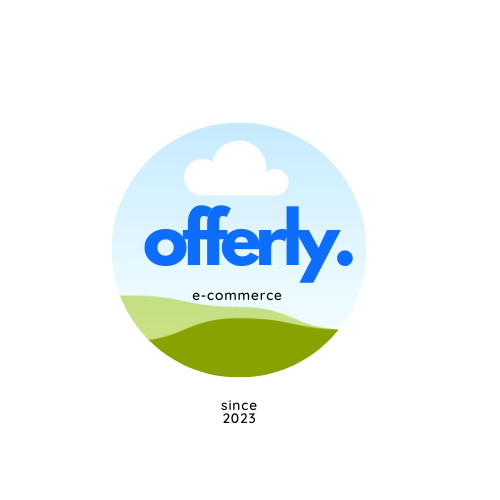 Market Fragmentation
Traditional online retail platforms dominate
Homogeneous User Experience
Lack of User Interaction
Data Privacy Concerns
Monopolies
offerly
Addressing the Gap:
Our online auction platform seeks to bridge this gap by providing a dynamic, engaging, and community-driven e-commerce experience.
5
What we were given
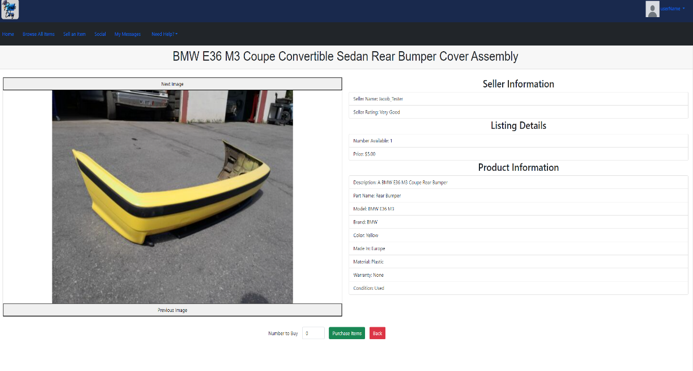 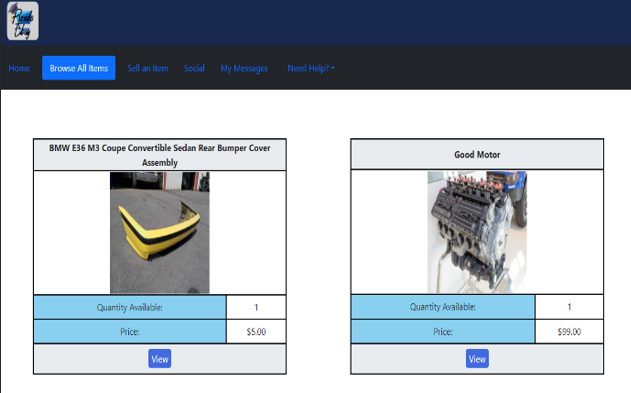 offerly
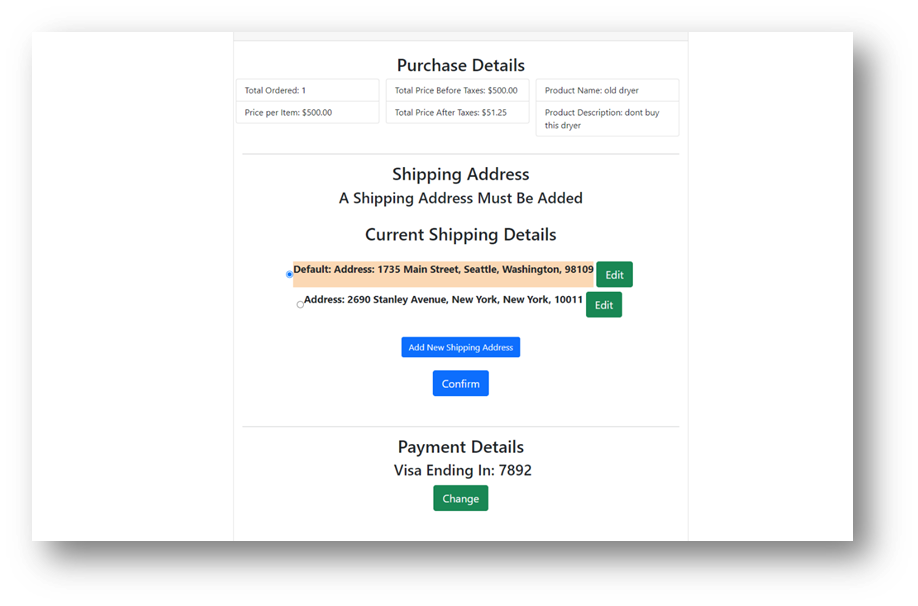 6
What we focused on
offerly
UI/UX
Refactoring
Deployment
New Features
Upgrading the User Interface to be more modern, responsive, and accessible
Replacing complex solutions with efficient and scalable data structures
Improve the deployment process to simulate a live production environment
Add new features to the application as we go along.
7
What we did – ui/ux
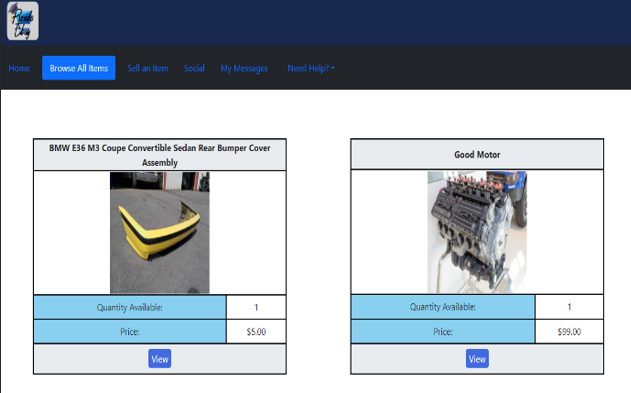 Revamped the entire application’s:
Color palette
Layout
Marketing Design
Accessibility
offerly
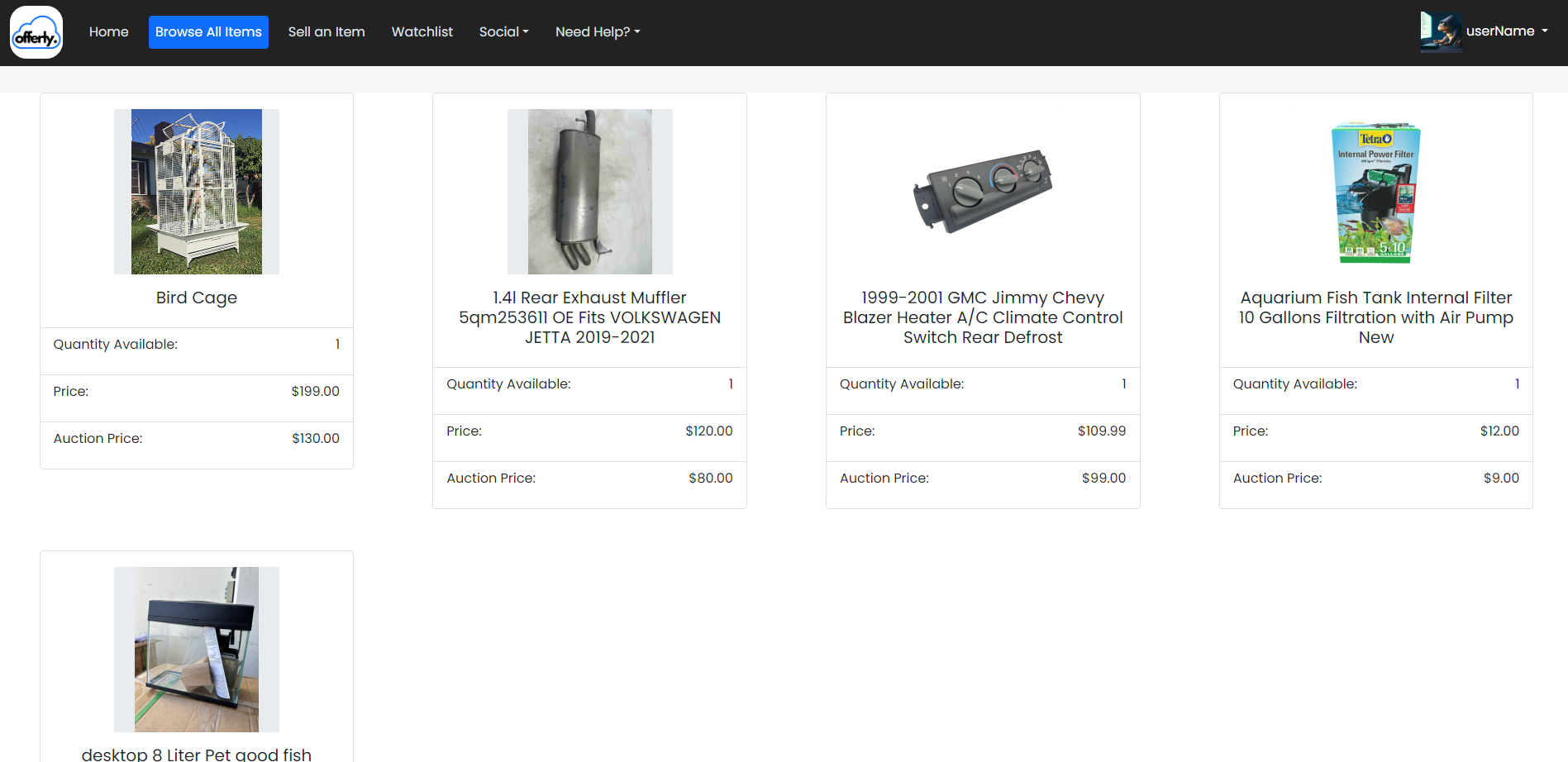 8
What we did – Refactoring
Condensed E-Commerce categories into scalable, living category tree
Supports adaptable attributes, and additional categories without hardcoding them in
Rebuilt several existing modules to increase clarity and functionality
Redesigned user sessions by authorizing requests via principal.
offerly
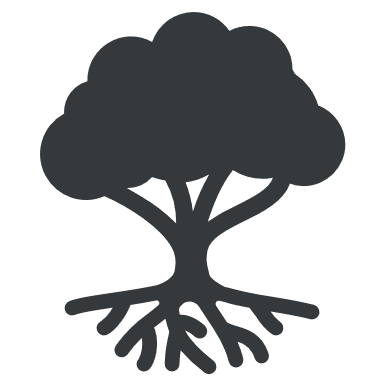 9
What we did – Deployment
Created a Continuous Integration (CI) pipeline for generating deployment files
Utilized tools like Spring Profiles and Context Paths to allow the application to run in several different environments and initialize the database
Created unit tests, integration tests, and underwent UATs
Deployed to a live server in the Robotics Lab, that supported multiple user sessions
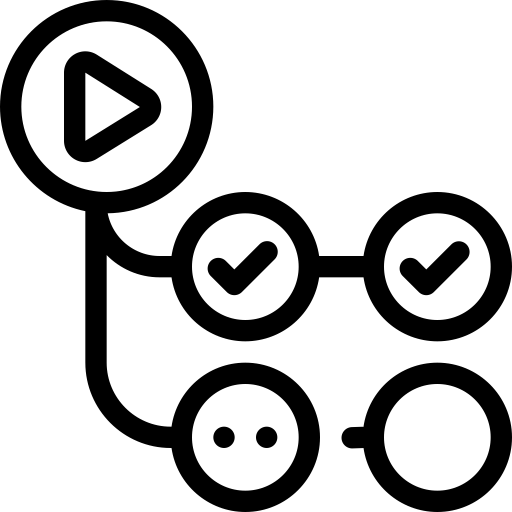 offerly
10
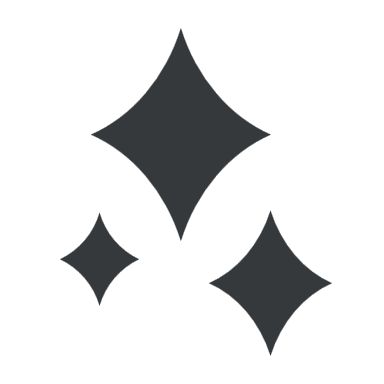 What we did – new features
Social Messaging
Bidding and AutoBidding
Two-Factor Authentication
Shipment Tracking
Watchlist
Admin Logs
Seller Ratings
Local Pickup Option
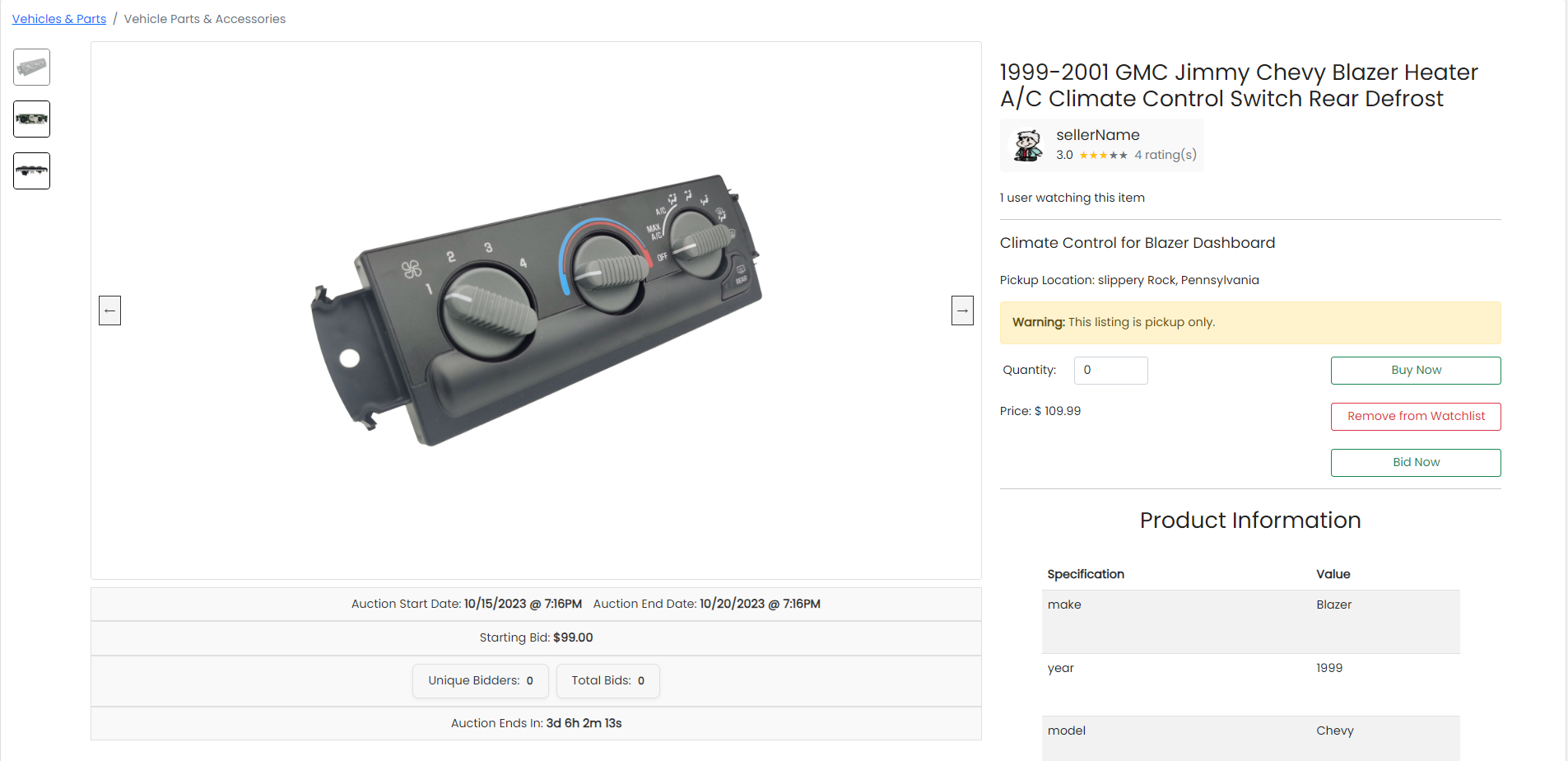 offerly
11
SUMMARY
Improved upon inherited auction system
UI/UX redesign
Application deployment
Code refactoring
New features and functionality
offerly
12
Future work
offerly
Product Filtering
Auction
Ticketing
SSL Configuration
Implementing SSL to provide HTTPS to boost security
Filtering for browsing products
Category
Price
Location
Remove expired auction listings
Automatically charge auction winner
Ticket category filtering
Ticket priority levels
13
THANK YOU
offerly
Douglas Maxwell – dsm1015@sru.edu
Timothy Holtz – tth1003@sru.edu
Luke McElligott – lpm1006@sru.edu
14
Demo
Offerly
15